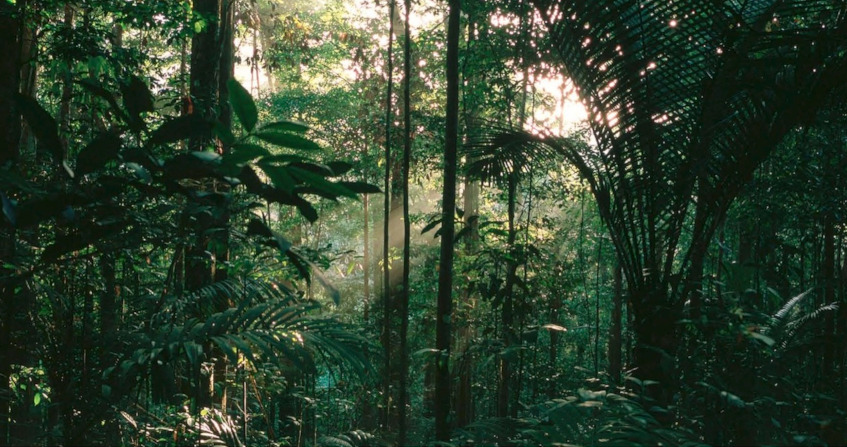 La porteuse d’eau
La porteuse d’eau… A quoi nous fait penser ce titre ?



Regardons quelques images :


Que voyons-nous ?

Que comprenons-nous ?

Qu’est-ce qui est pareil ? Pas pareil ?
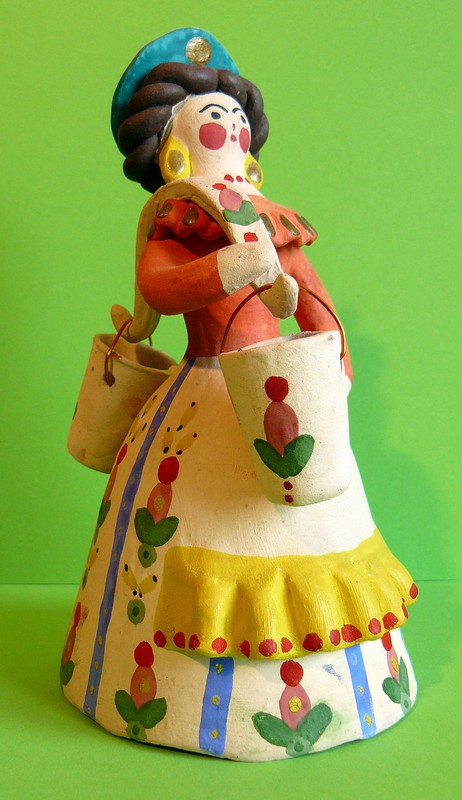 1
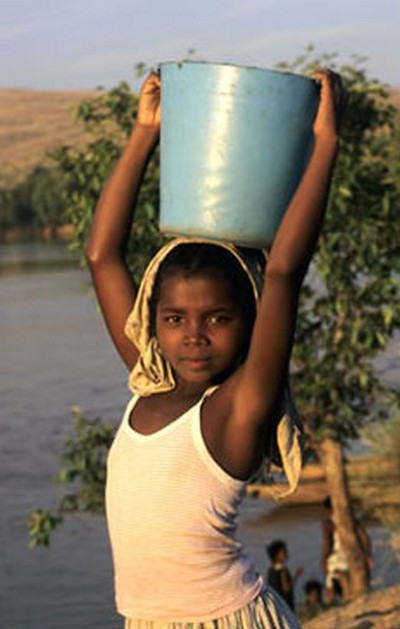 2
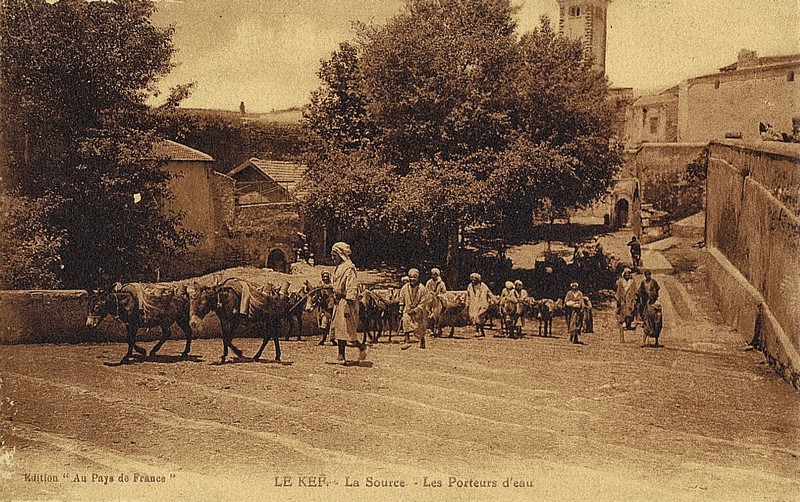 3
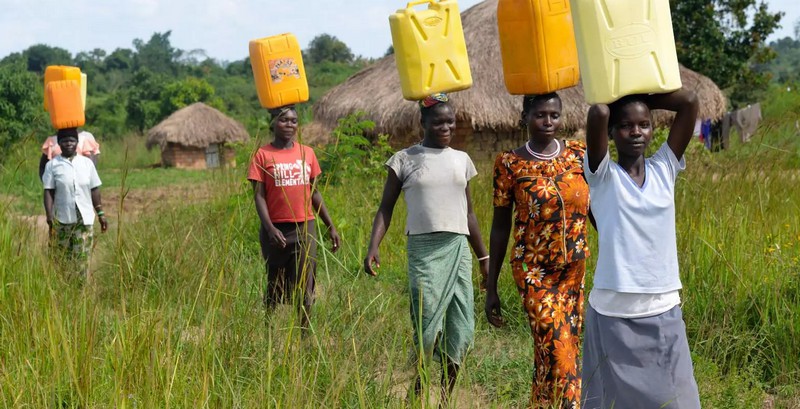 4
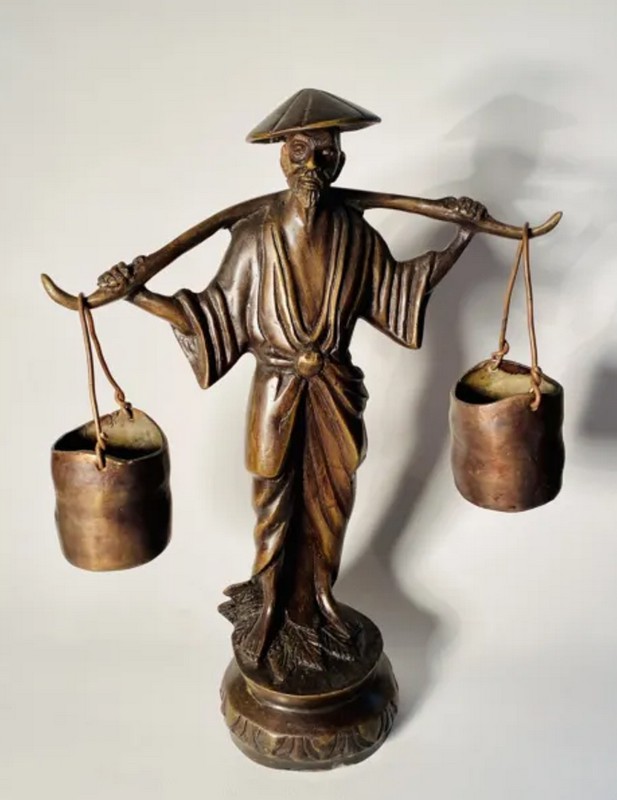 5
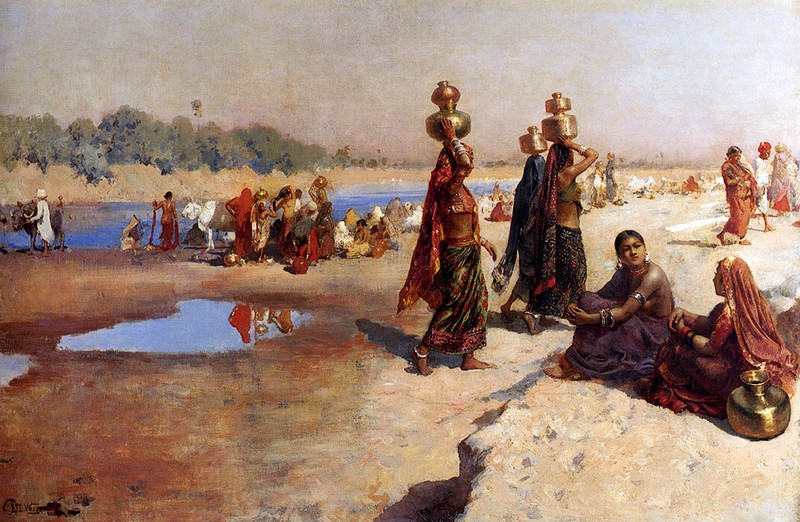 6
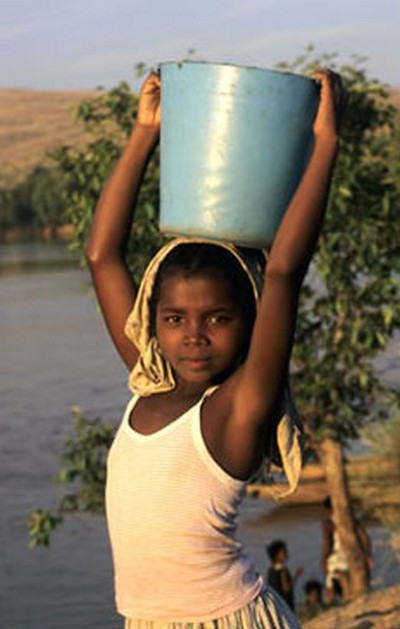 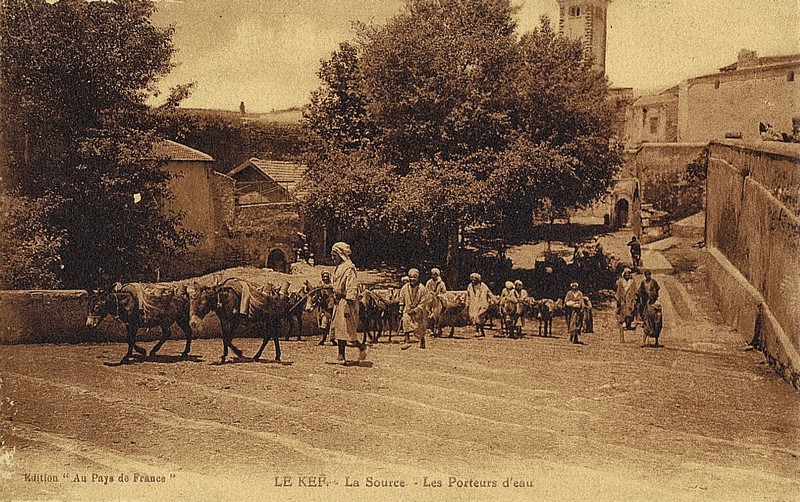 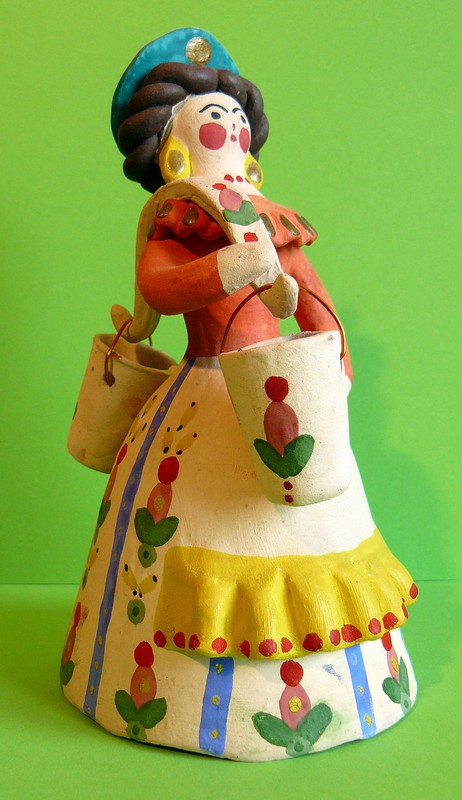 3
1
2
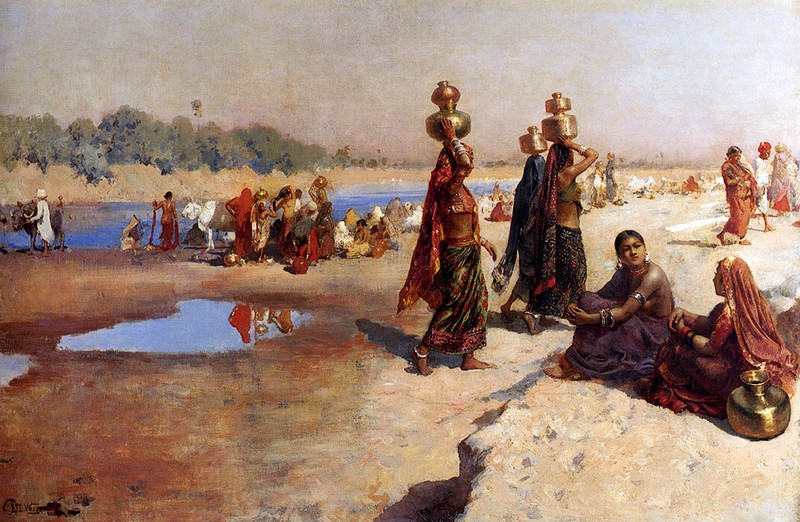 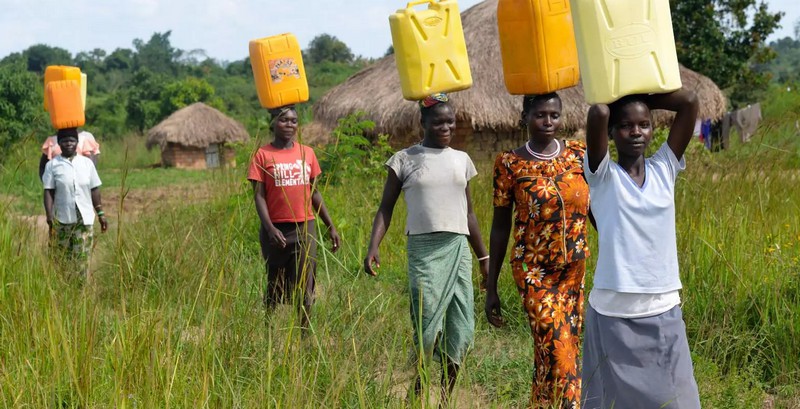 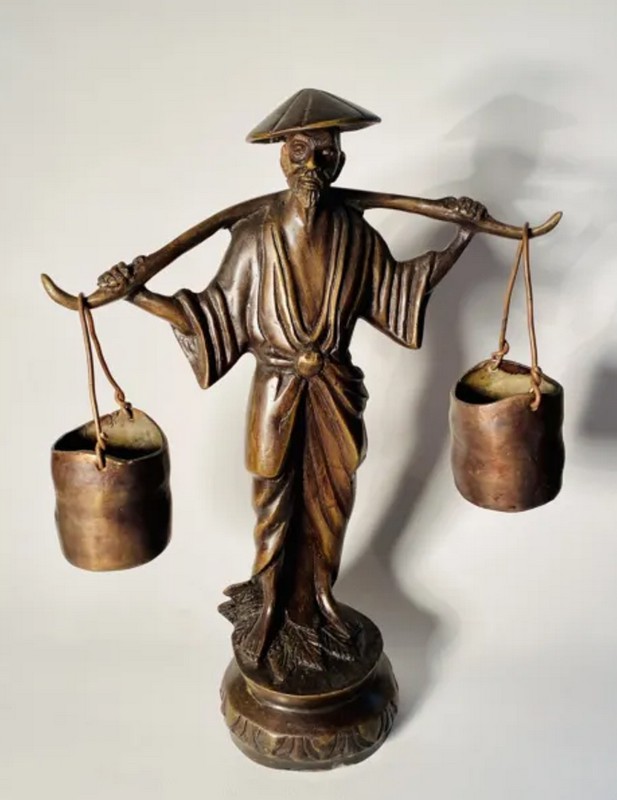 4
6
5
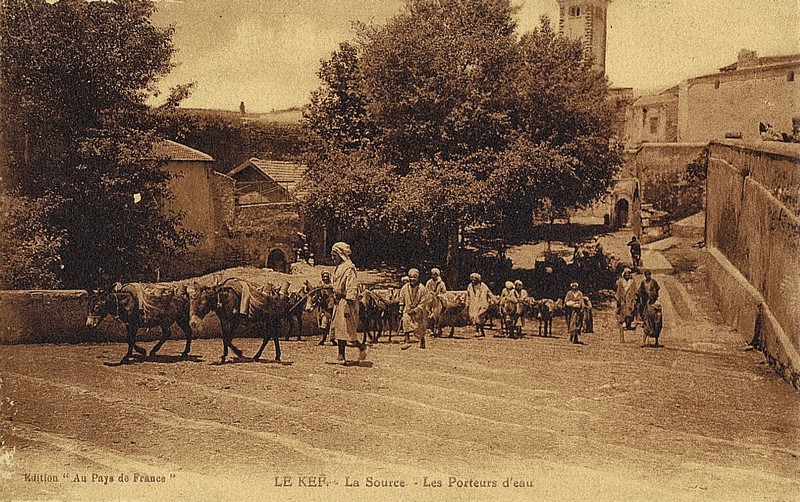 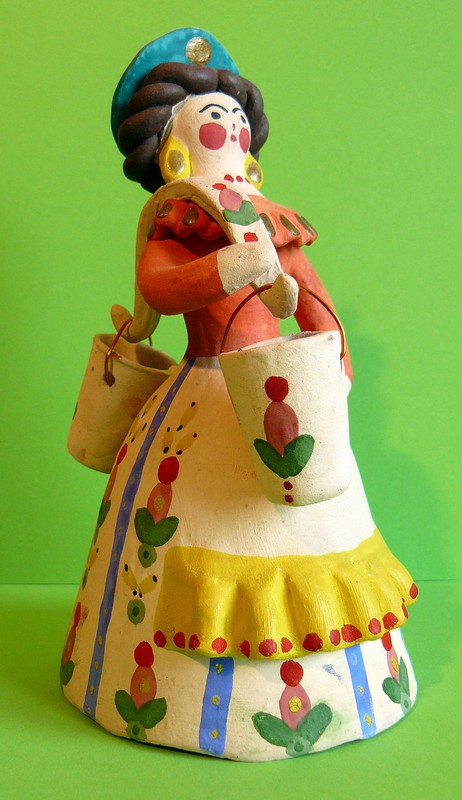 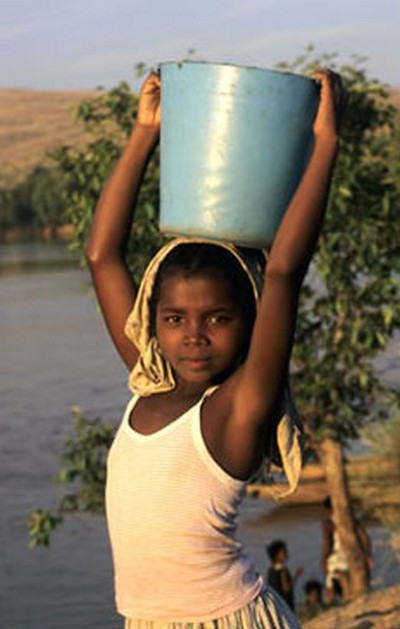 A quoi ça peut bien servir
de porter toute cette eau ?
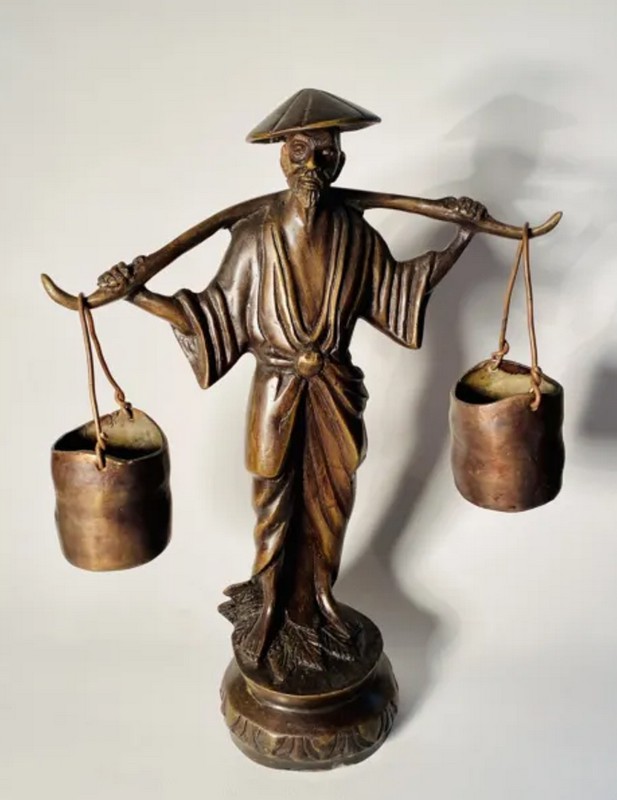 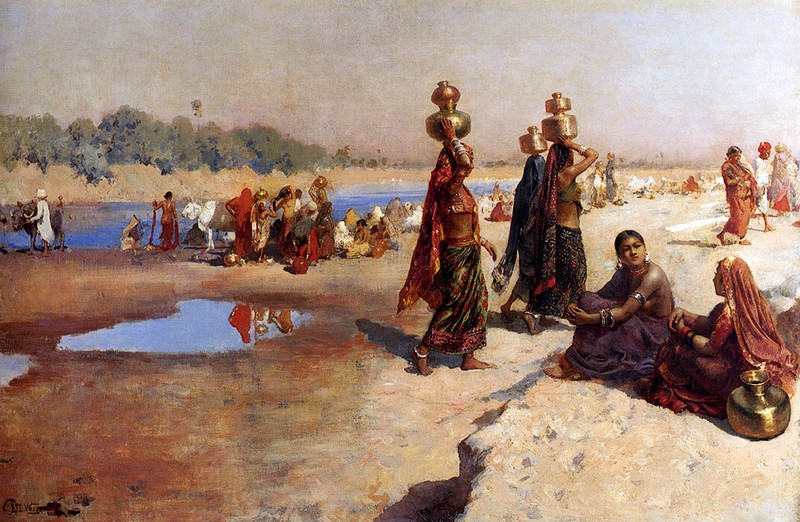 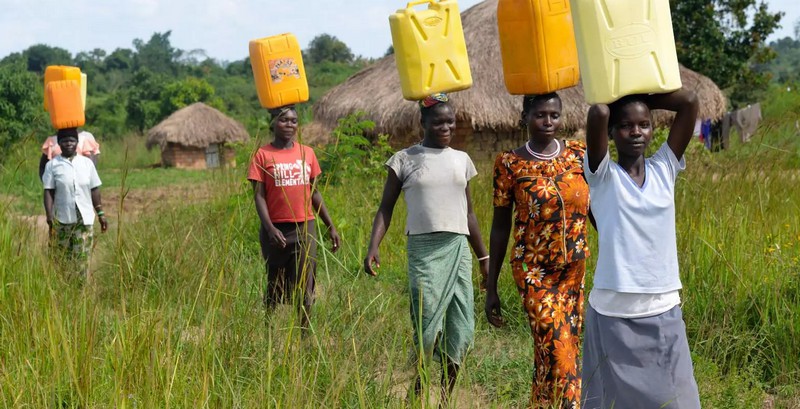